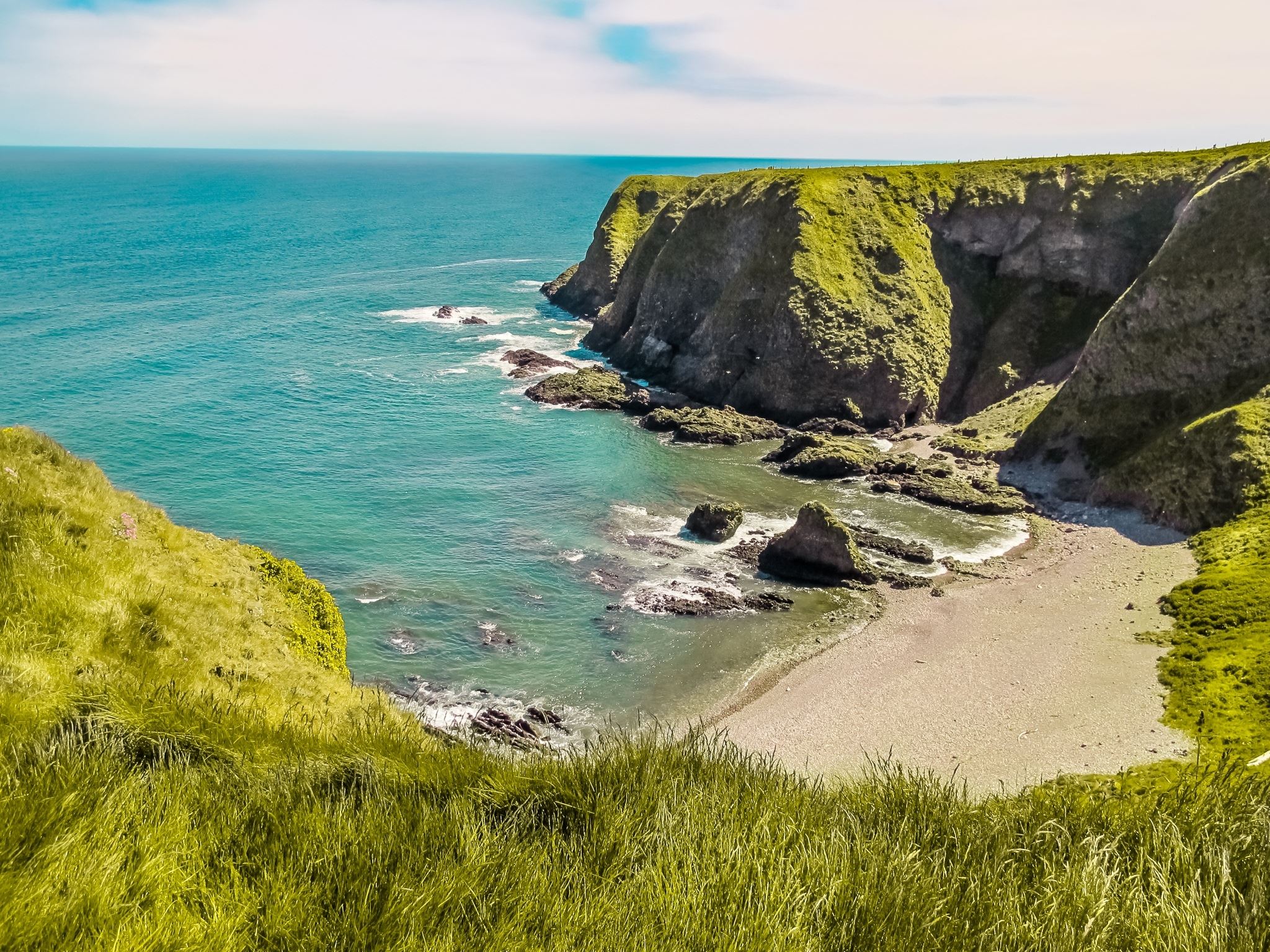 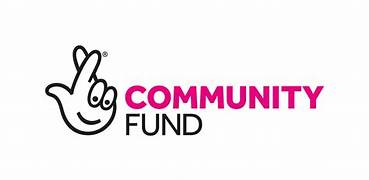 Building a Strong and Vibrant VCSE sector
NATIONAL LOTTERY PROJECT 

Taw and Torridge Voluntary Services
and 
North Devon Voluntary Services
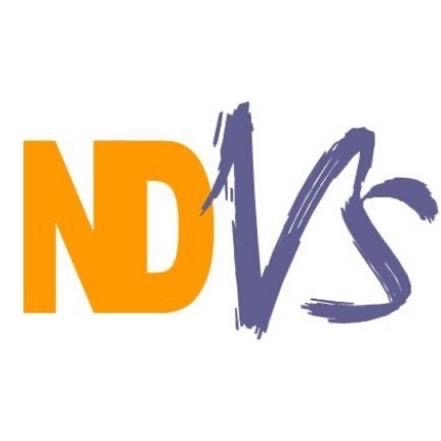 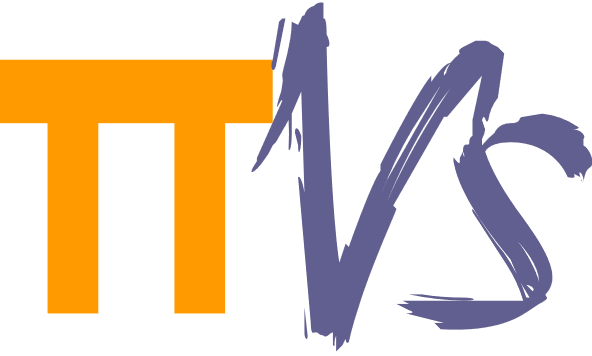 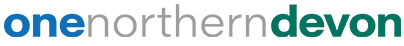 The Project’s Overarching Aim is as follows and aligns to that our both CVS’

To build and sustain a strong and vibrant VCSE sector, using a community development alliance model, to bring about social change and improve the quality of life across North Devon and Torridge.

An alliance model that is not only sustainable but enables social mobilisation amongst all sectors of our communities (including those hidden/quiet voices), resulting in proud, thriving, healthy, self-reliant, solution focused, cohesive and collaborative resourceful northern Devon communities for generations to come.

Building and enhancing the work of the ‘one communities’ model

Which then can also provide a national framework of community development best practice
Overarching Aim & Background
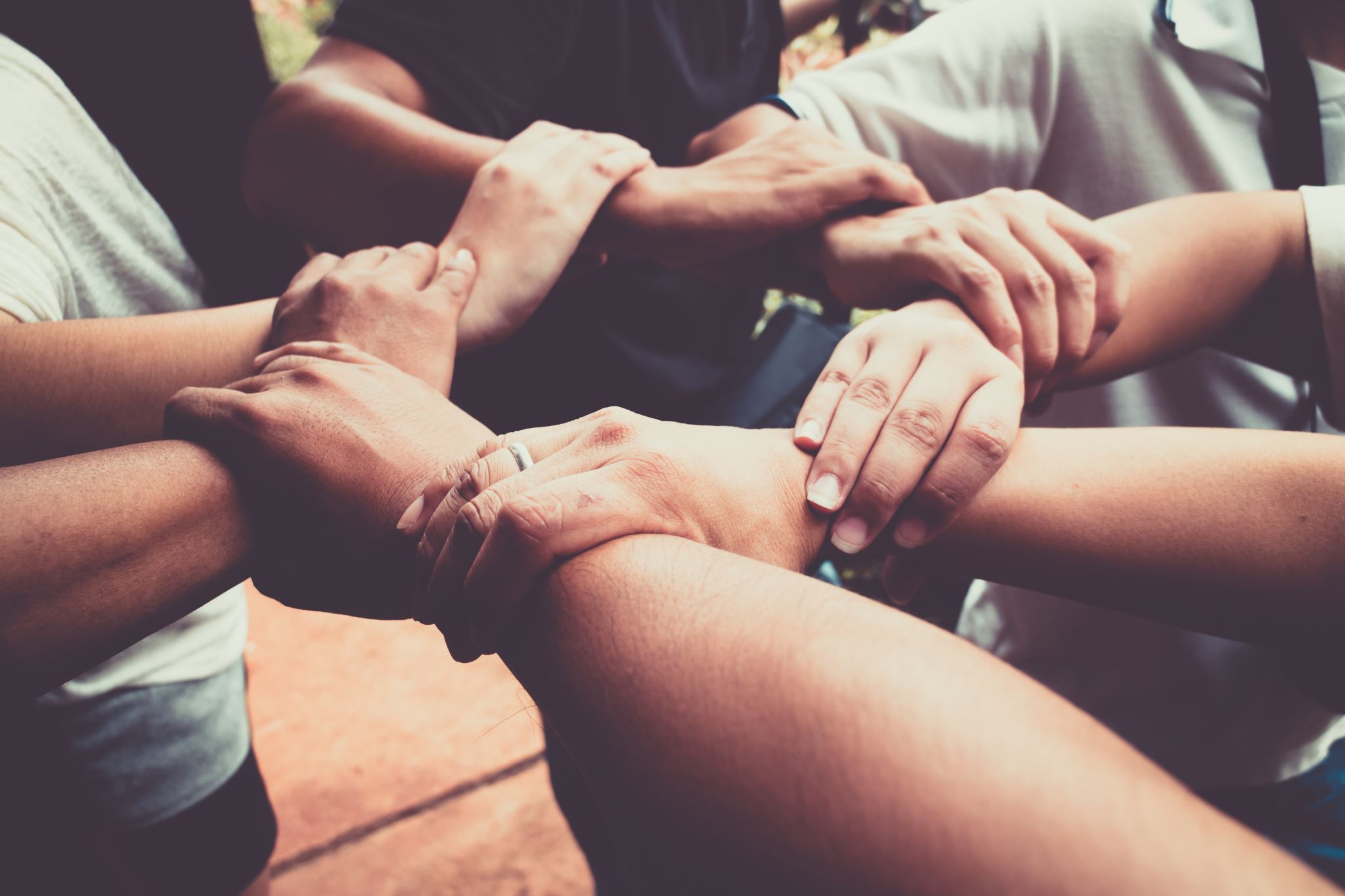 Effective & sustainable community development = we all benefit!
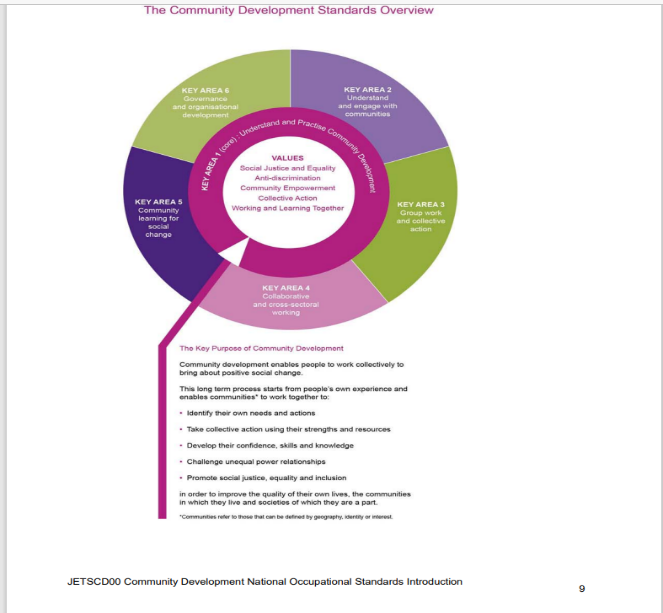 NORTH DEVON COMMUNITY ALLIANCE
To build an inclusive and integrated community development framework across Northern Devon. 

To build this framework and accurately reflect our outcomes, we need to ensure we are following the Key Areas and Standards for Community Development Practice (Summary Community Development National Occupational Standards (cldstandardscouncil.org.uk)
Underpinned by Key Values
OVERALL   PROJECT OUTCOMES
CVS OUTCOMES
PROJECT STAFF OUTCOMES
PROJECT OUTCOMES FOR INDIVIDUAL CITIZENS
But….
MATCH FUNDING IDEAS?
If you have a community problem that needs solving – you can procure specific community development time 

 FOR JUST @ £22.00 PER HOUR 

OR

If your organisation can see the benefits of investing in this, in the longer term

Please do get in touch to discuss in more detail 


OR for one-time donations please DONATE via our Crowdfunder link
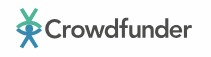 https://www.crowdfunder.co.uk/p/building-a-strong-vibrant-vcse-sector---n-devon
Apart from match funding………………..

FEAR of change?

Group think and Personalities?

How can we compare – One Communities?

Challenging the Status Quo?

How to engage effectively community – esp those hidden voices? 

Right levels of consultation and at right times?

 Mapping against standards?

 Lack of support for an alliance?

Getting the right evaluator?
CHALLENGES?
Would you like to know more?

Can you collaborate?

Can you assist with our match-funding?

Have you any consultations/research/best practice, willing to share?

Do you want to be kept informed? 

 Can we help you?
THE ASK OF THE ASSEMBLY?
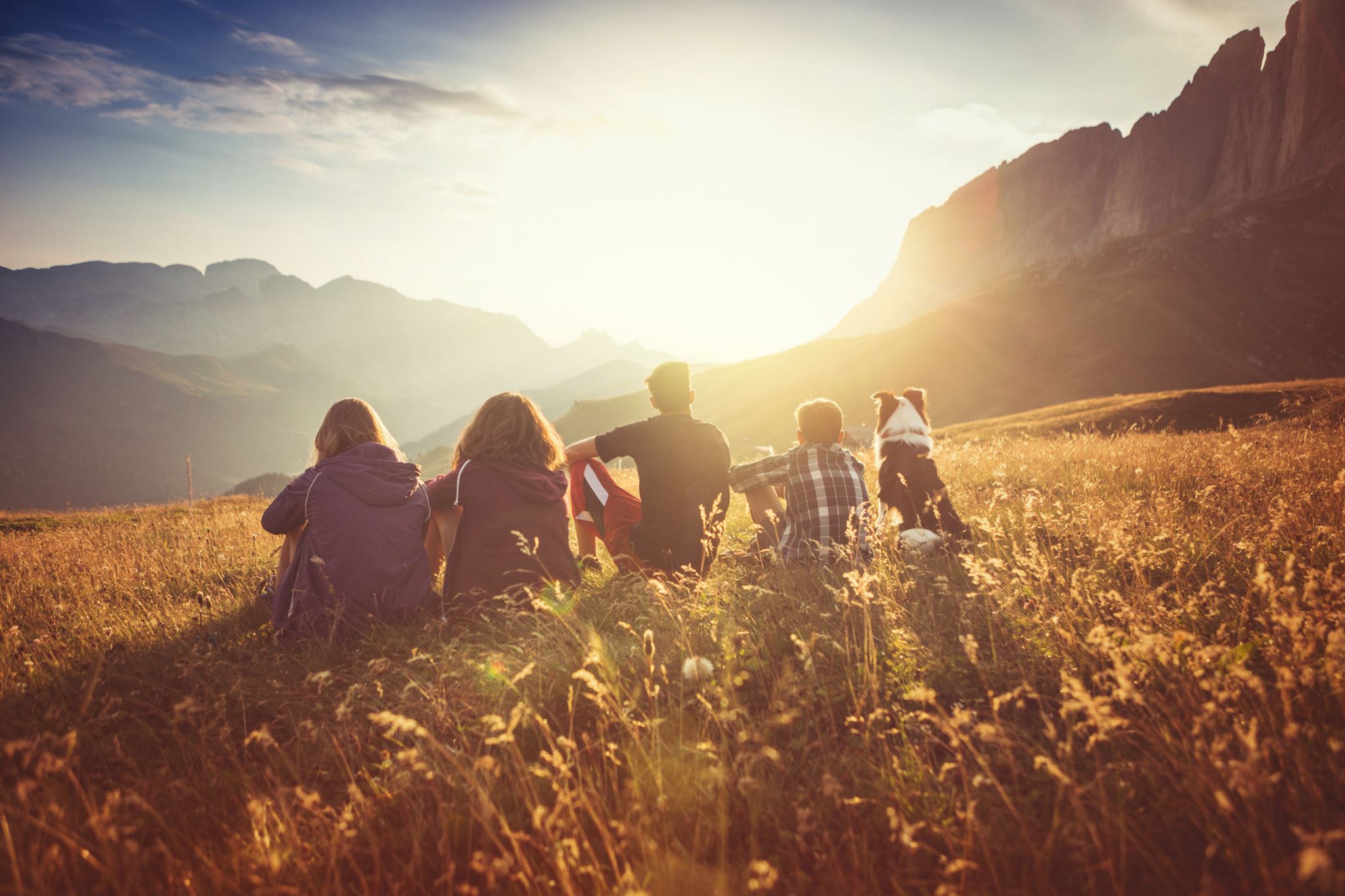 Help us be the forerunners in producing a community development alliance framework, with a sustainable legacy, supporting our communities to thrive and grow
ANY FURTHER QUESTIONS
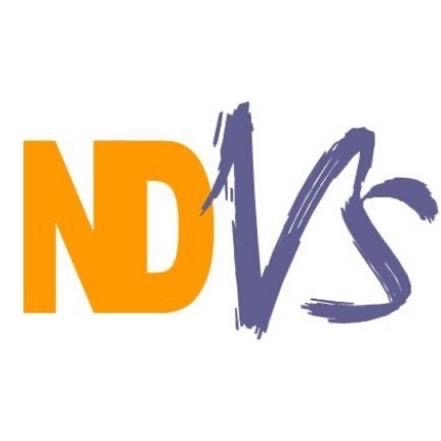 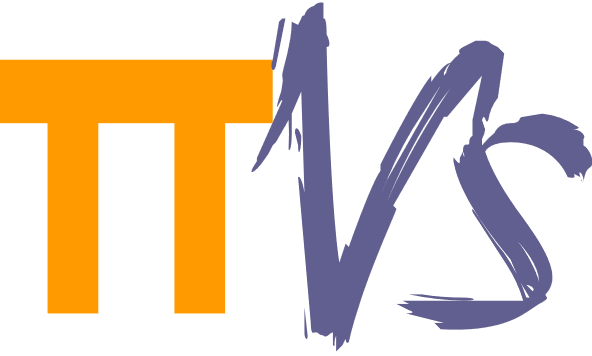